Môn Toán lớp 3
BÀI 97: THU THẬP, PHÂN LOẠI, SỐ LIỆU GHI CHÉP THỐNG KÊ
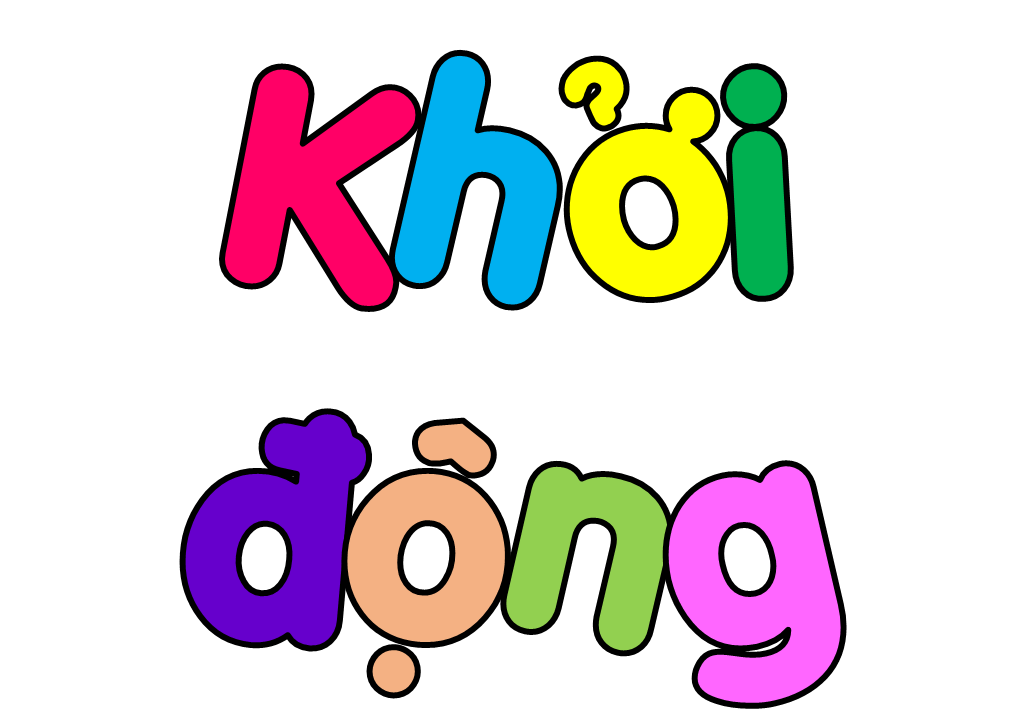 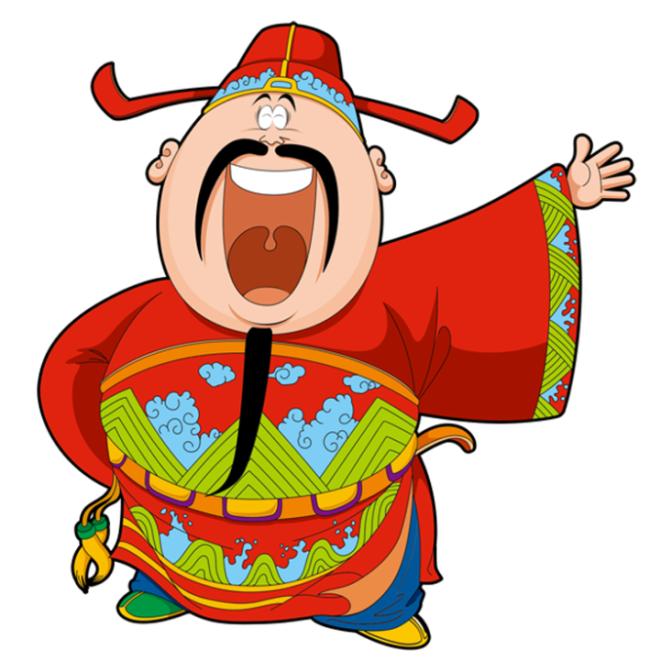 TRÒ CHƠI
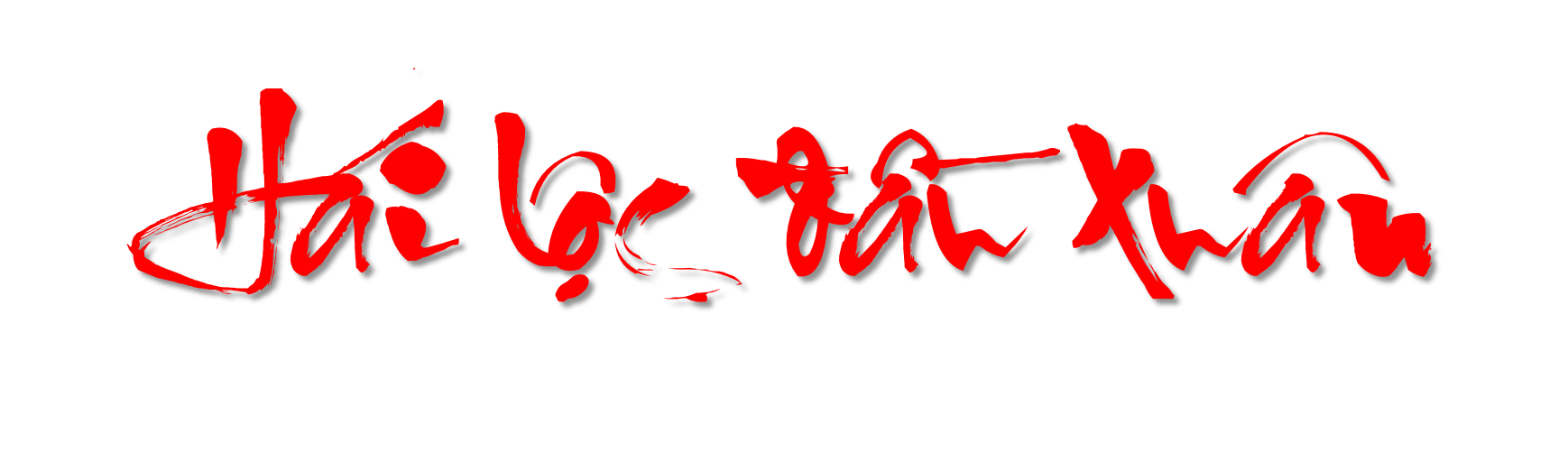 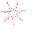 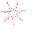 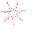 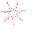 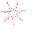 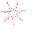 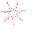 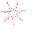 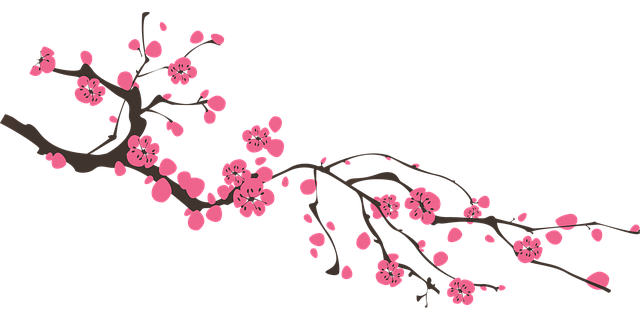 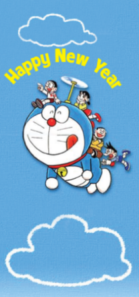 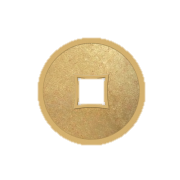 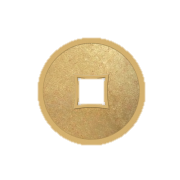 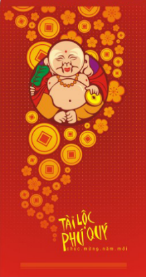 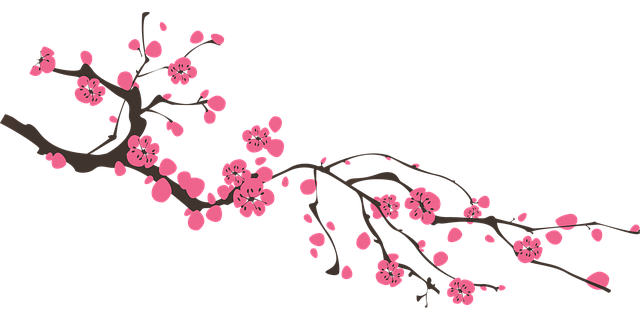 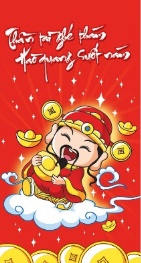 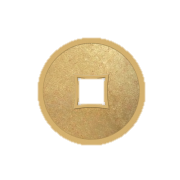 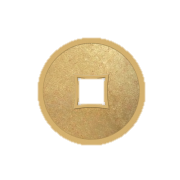 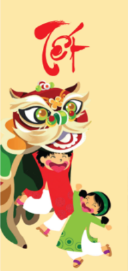 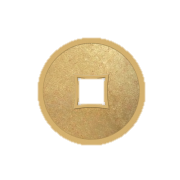 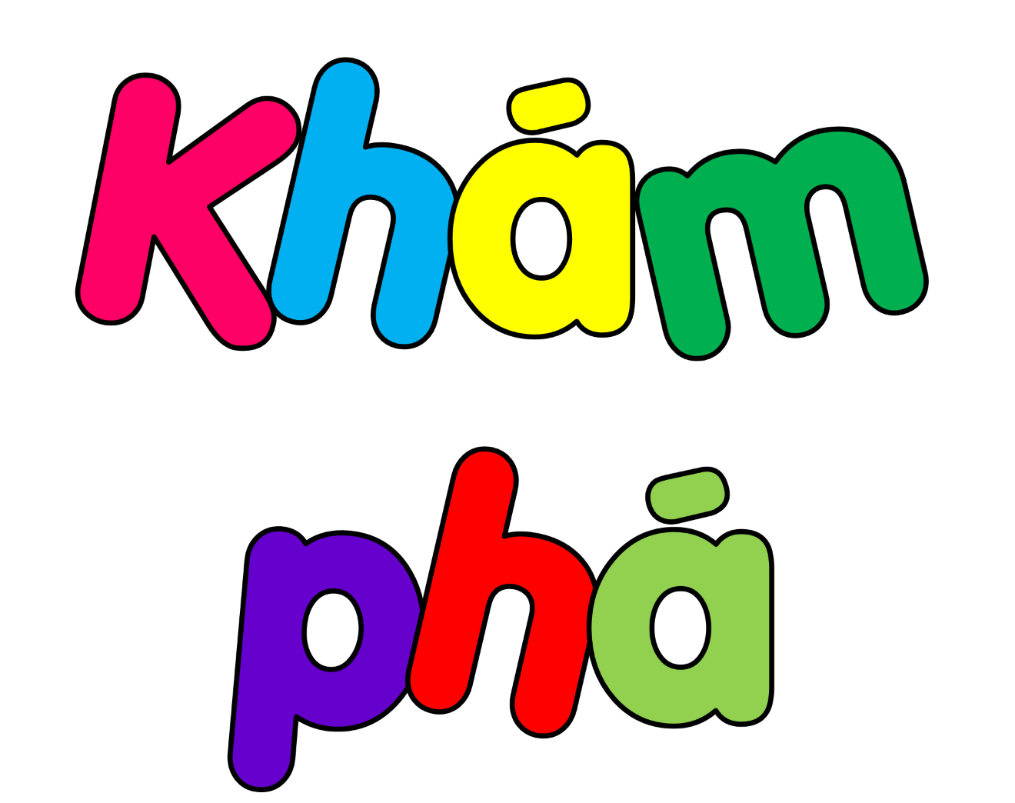 - Kí hiệu số bông hoa là gì?
+ Kí hiệu là : /
- Hoa hồng mấy gạch?
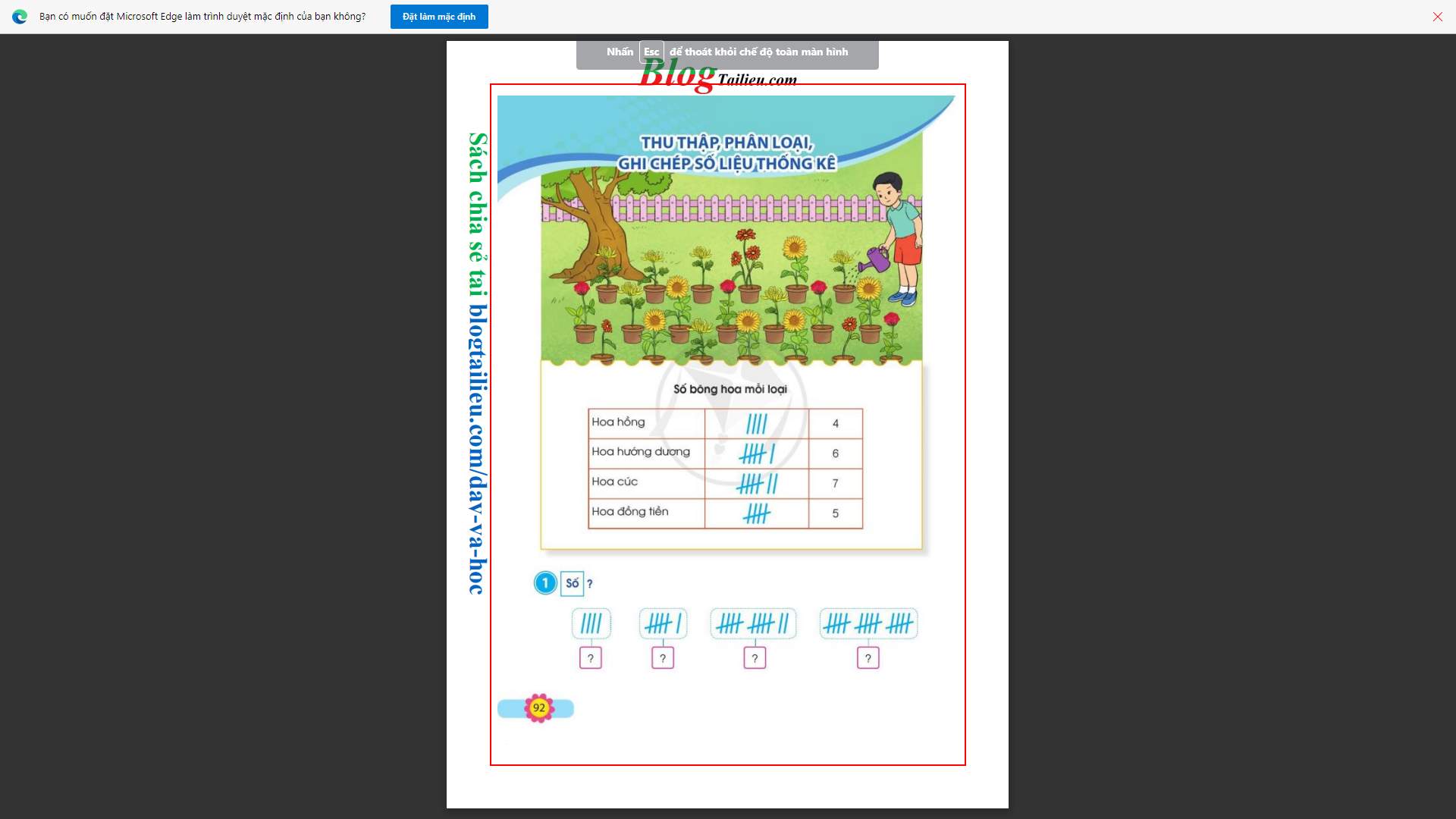 + Hoa hồng //// (4)
- Hoa hướng dương mấy gạch?
+ Hoa hướng dương          (6)
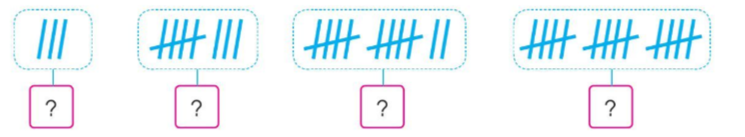 - Hoa cúc mấy gạch?
+ Hoa cúc             (7)
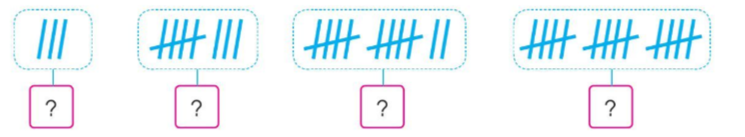 - Hoa đồng tiền mấy gạch?
+ Hoa đồng tiền           (5)
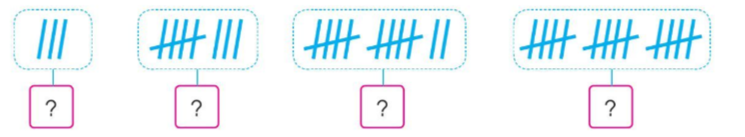 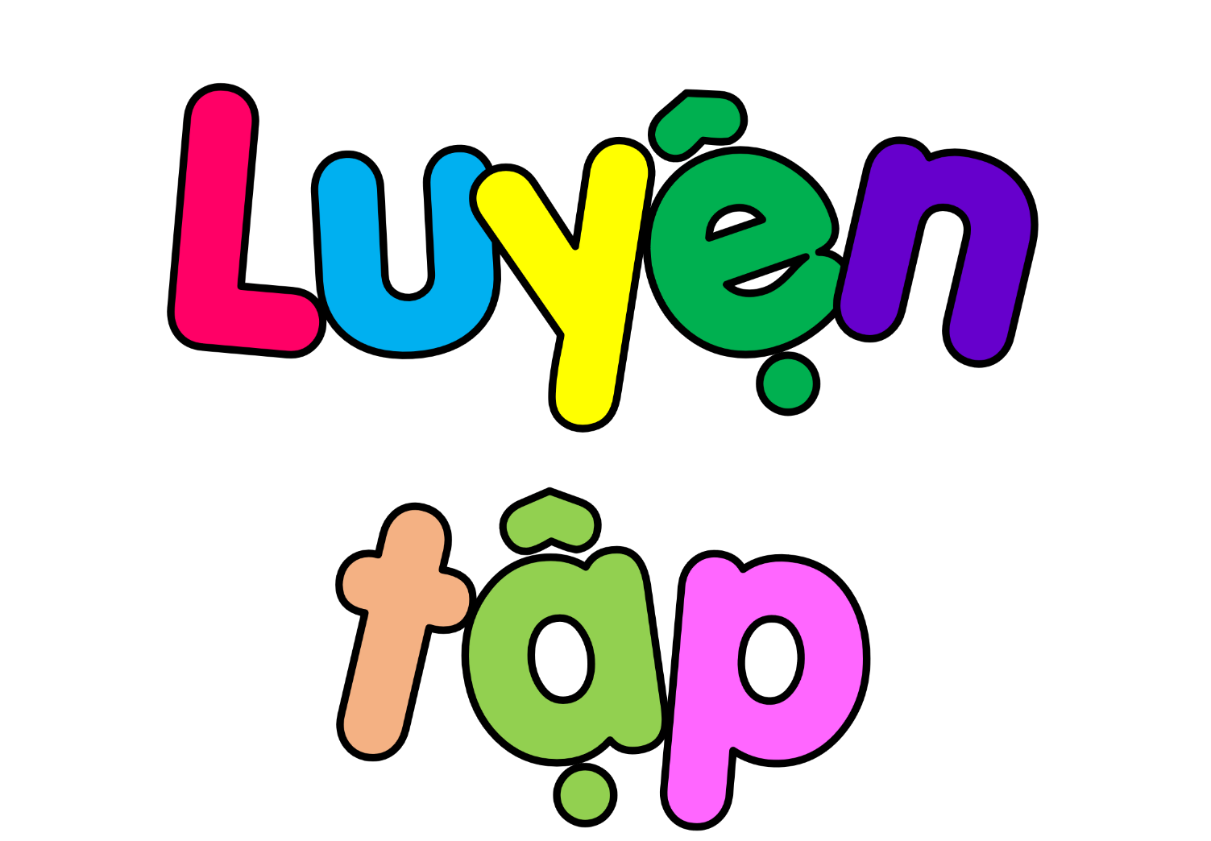 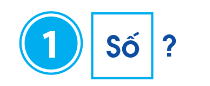 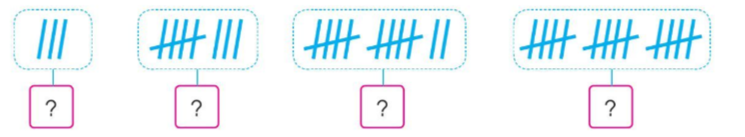 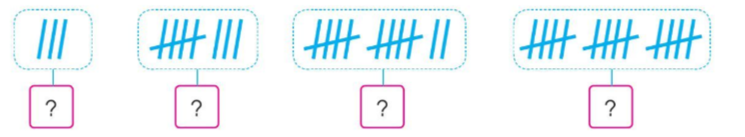 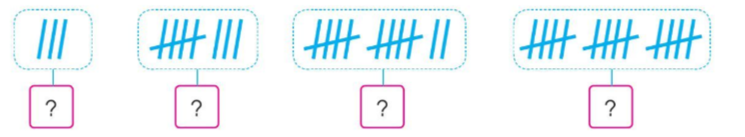 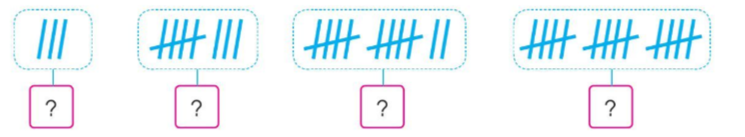 15
12
3
8
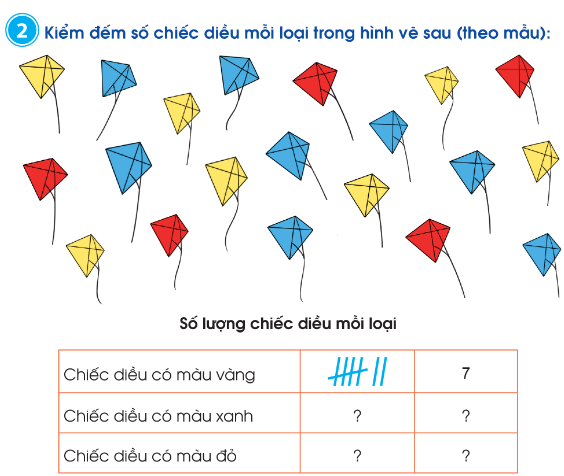 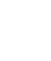 8
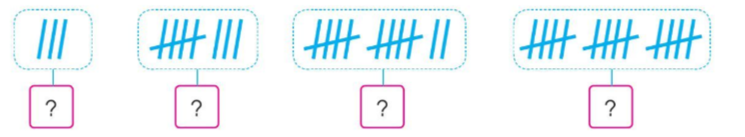 5
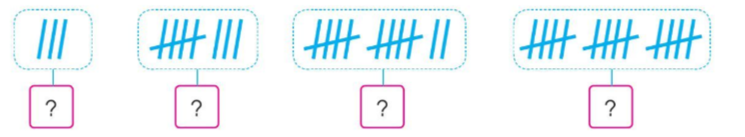 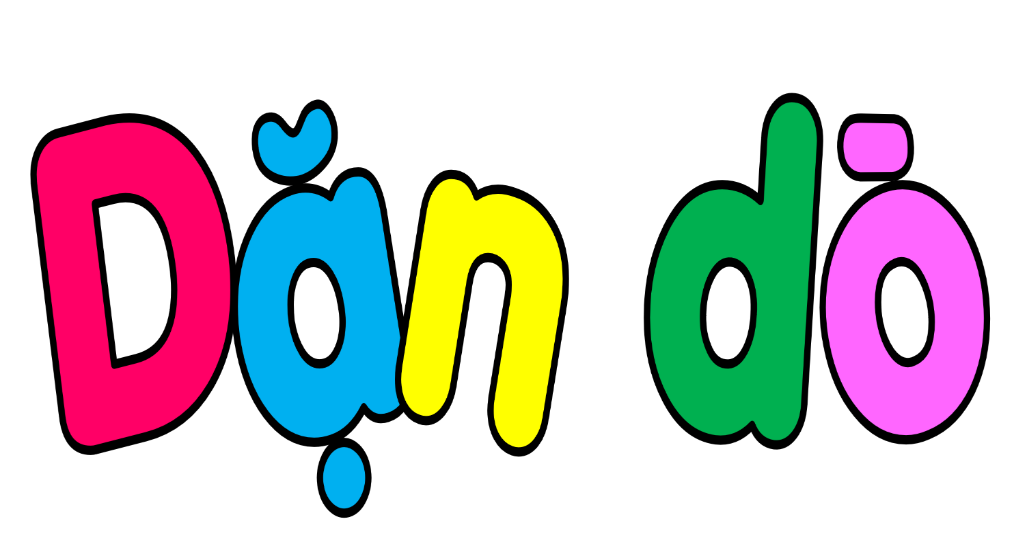 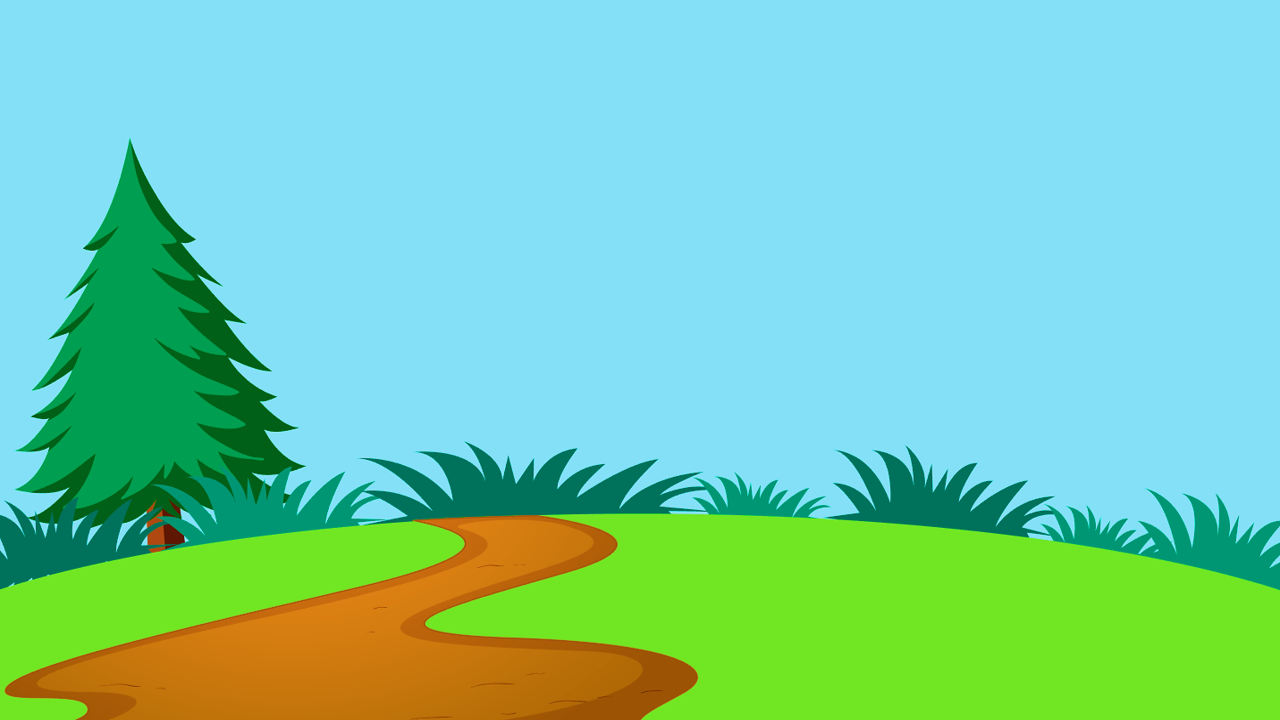 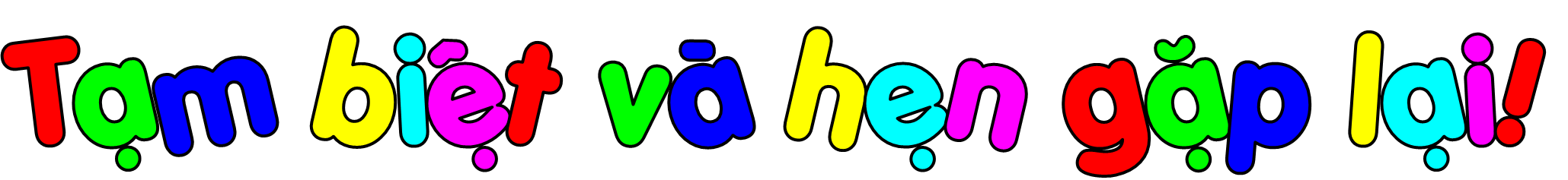 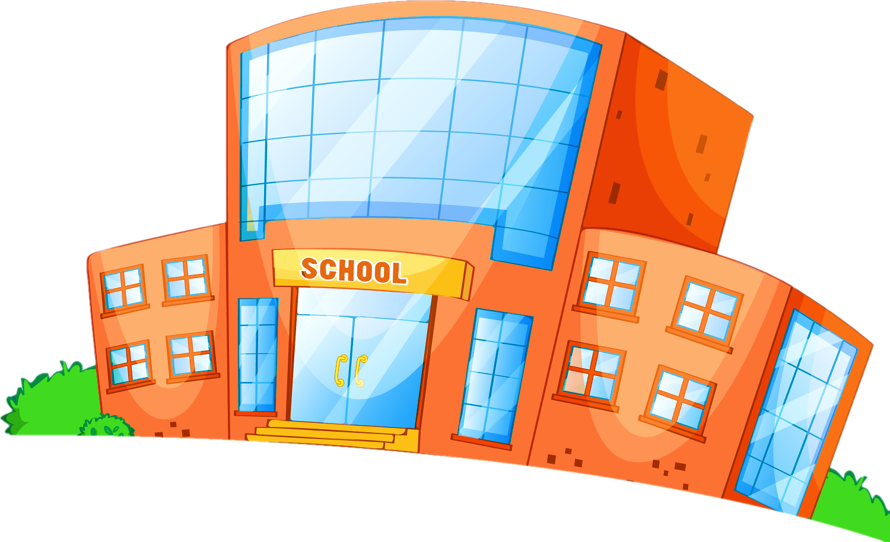 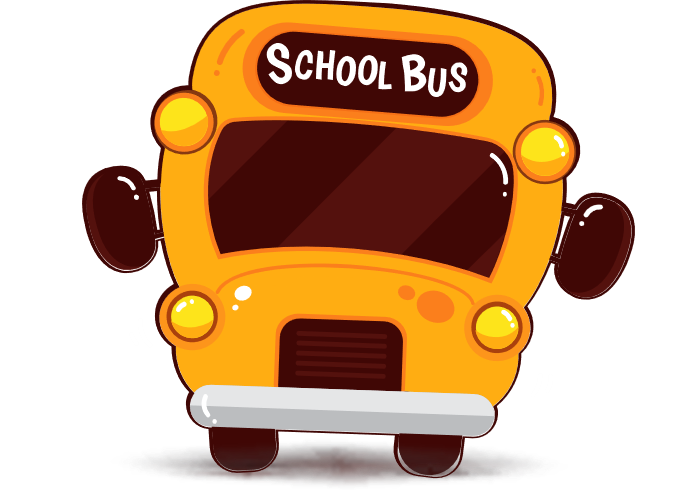 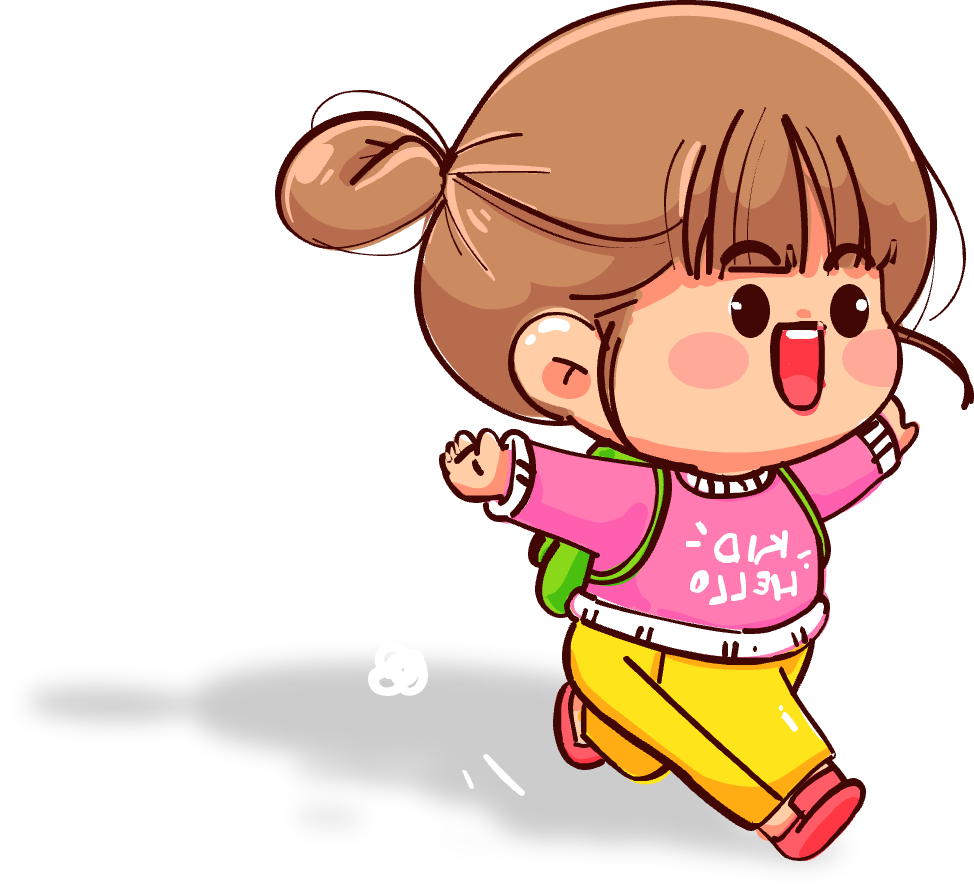 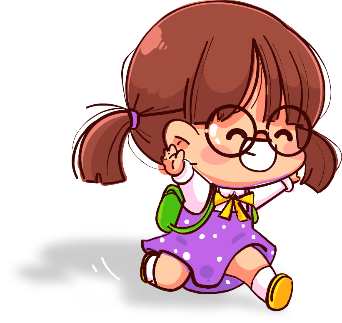 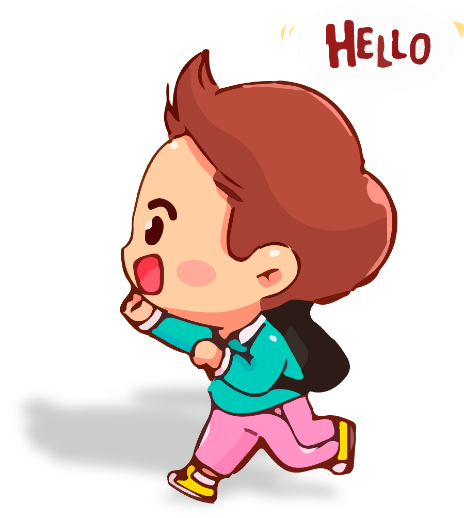